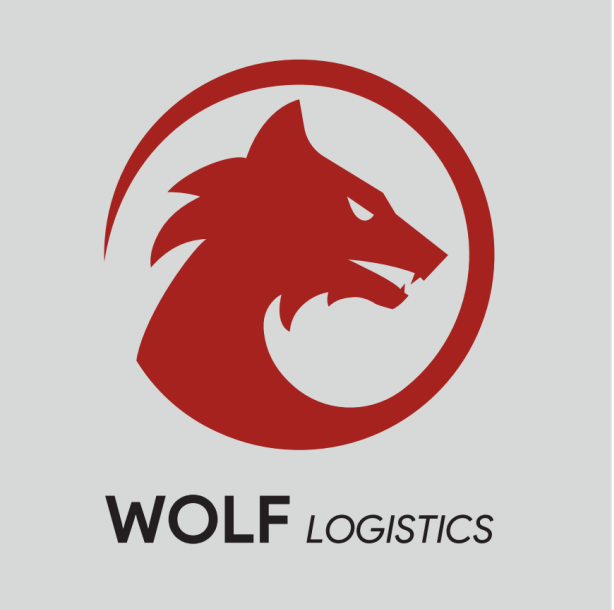 CÔNG TY TNHH WOLF LOGISTICS
Về Chúng Tôi
CÔNG TY TNHH WOLF LOGISTICS
 
Lời đầu tiên, CÔNG TY TNHH WOLF LOGISTICS (gọi tắt là WOLF LOGISTICS) xin gửi tới Quý khách hàng những lời chào trân trọng và lời chúc sức khỏe và thành công.
WOLF LOGISTICS là công ty logistics cung cấp các dịch vụ toàn diện cho khách hàng trên phạm vi toàn cầu, bao gồm: vận tải biển, vận tải hàng không, vận tải đường bộ, thông quan / môi giới, gom hàng, phân phối, dự án… vv. Với phương châm hoạt động “Sáng tạo giải pháp - Chuyển giao kết quả”, chúng tôi nhận thấy rằng nỗ lực của chúng tôi để cung cấp chất lượng dịch vụ tốt nhất sẽ góp phần vào thành công của khách hàng trong tương lai. 
WOLF LOGISTICS xin chân thành cảm ơn quý khách hàng đã tin tưởng và sử dụng dịch vụ của chúng tôi từ trước đến nay. Và chúng tôi hy vọng rằng chúng tôi có thể mở rộng hợp tác liên tục với khách hàng, đối tác để đạt được các mục tiêu trên cơ sở cùng phát triển.
Một số dịch vụ WOLF LOGISTICS
GIAO NHẬN VẬN TẢI
 
 Hàng hóa đường hàng không:
HÀNG HÓA NGUY HIỂM: giúp hàng hóa DG của bạn được an toàn với kiến ​​thức mới nhất về Quy định của IATA DG.
PERISHABLES: được xử lý bởi đội ngũ giàu kinh nghiệm với giải pháp tốt nhất và vận hành chuyên nghiệp.
DỊCH VỤ DOOR TO DOOR: chăm sóc hàng hóa của bạn từ điểm xuất phát đến điểm đến bằng một đầu mối liên hệ thuận tiện với các tuyến đường được tối ưu hóa để tiết kiệm thời gian và tiền bạc của bạn.
HIỆU QUẢ CÁ NHÂN - gửi hành lý của bạn đến bất kỳ quốc gia nào, cho phép bạn tận dụng mức giá tốt nhất và ở bên những người bạn hậu cần trung thực.
PET MOVING - chuyển vật nuôi của bạn từ Việt Nam ra nước ngoài bằng đường hàng không một cách đáng tin cậy và đảm bảo.
Hội chợ và Sự kiện:
Chúng tôi cung cấp một dịch vụ trọn gói từ thu gom tận nơi, nhập kho, di chuyển, làm thủ tục giấy tờ, đóng gói lại đến nơi nhận
Các mặt hàng của bạn sẽ được gửi đúng lúc, đến đúng nơi theo lịch trình của bạn
Hàng hóa đường biển
VẬN CHUYỂN BIÊN GIỚI
 
Các dịch vụ du lịch cộng đồng của chúng tôi kết nối các quốc gia trong Tiểu vùng Mekong mở rộng (GMS):
Qua Campuchia, sử dụng các đường biên giới:
Mộc Bài / Ba Vet
Xa Mát / Trapeang Phlong
Bình Hiệp / Prey Voa
Qua Trung Quốc, sử dụng các đường biên giới:
Hữu Nghị / Youyi guan
Móng Cái / Đông Hưng
Lào Cai / Hekou
THỦ TỤC HẢI QUAN
 
Là nhà môi giới hải quan được chứng nhận bởi Tổng cục Hải quan Việt Nam, chúng tôi có thể khai báo hải quan, ký tên, đóng dấu thay mặt cho nhà xuất nhập khẩu.
Đội ngũ nhân viên chuyên nghiệp của chúng tôi có thể giúp bạn:
Thực hiện tất cả các thủ tục / giấy phép / giấy phép liên quan trước khi khai báo hải quan, chẳng hạn như: kiểm tra kỹ thuật, khai báo hóa chất, kiểm tra chất lượng, kiểm dịch ...
Kiểm tra và áp dụng đúng C / O và các chứng chỉ để có được các điều kiện ưu đãi về thuế / nghĩa vụ.
Khai đúng hình thức tờ khai hải quan như: gia công, xuất nhập khẩu, phi kinh doanh, tạm nhập - tái xuất. Nhanh chóng khai báo thực phẩm và phụ tùng cho tàu du lịch là một trong những điểm mạnh của chúng tôi.
Chỉnh sửa các chứng từ vận chuyển để tránh xung đột và tiền phạt từ hải quan.
Đặt đúng Mã HS của hàng hóa cụ thể.
Đội ngũ nhân viên được đào tạo và giàu kinh nghiệm của chúng tôi sẽ thực hiện quy trình khai báo bằng cách:
Đưa ra lời khuyên hữu ích cho khách hàng để kê khai đúng nghĩa vụ và số thuế.
Liên hệ với công chức hải quan để được phản hồi và chỉnh sửa hồ sơ nếu được yêu cầu.
Luôn trực tuyến để giúp bạn chuyển dữ liệu cho hải quan.
Cung cấp thêm thông tin và giải quyết các vướng mắc trong quá trình kiểm tra hải quan để rút ngắn thời gian thông quan.
XE TẢI NỘI ĐỊA
 
Chúng tôi có đội xe riêng bao gồm xe đầu kéo và rơ mooc có sức chở 22-27 tấn. Là thành viên của Green Freight Asia (www.greenfreightasia.org), đội xe tải của chúng tôi đáp ứng các yêu cầu về tiêu chuẩn khí thải. 
Hệ thống GPS của chúng tôi đảm bảo giám sát 24/7 vị trí xe tải và các thông số công việc. 
Chúng tôi luôn giữ cho xe tải sạch sẽ, an toàn, đáng tin cậy và tuân thủ tất cả các quy định và chứng nhận hiện hành. 
Chúng tôi mang đến sự hài lòng cho khách hàng bằng cách đào tạo tốt tài xế và quản lý xe tải của chúng tôi. 
Tất cả các trình điều khiển của chúng tôi:Được huấn luyện các kỹ thuật lái xe an toàn. 
Được đào tạo với việc xử lý DG. 
Tuân thủ nghiêm ngặt quy trình nhận & giao hàng. 
Luôn mặc đồng phục trong giờ làm việc. 
Luôn được kiểm tra nồng độ cồn trước và sau mỗi chuyến đi. 
Được đo lường bằng hệ thống KPI. 
Tất cả các xe tải của chúng tôi: được giám sát bởi hệ thống GPS 24/7 và camera trực tuyến trong suốt quá trình vận chuyển.
LIÊN HỆ CHÚNG TÔI

Địa chỉ đăng ký: Số 256/33 Dương Quảng Hàm, Phường 05,Quận Gò Vấp, Thành phố Hồ Chí Minh, Việt Nam.
Văn Phòng công ty: 180/59 Nguyễn Hữu Cảnh, Phường 22, Quận Bình Thạnh, TP.HCM, Việt Nam
Điện thoại: +84 28.6674.0090  
Di động: 0932168456 (anh Tâm)/ 0902864098 (anh Nguyên)
Email: manager@wolflogistics.vn; ceo.manager@wolflogistics.vn